Modeling cultural change
IOEA • Arthur Silve • 14/05/25
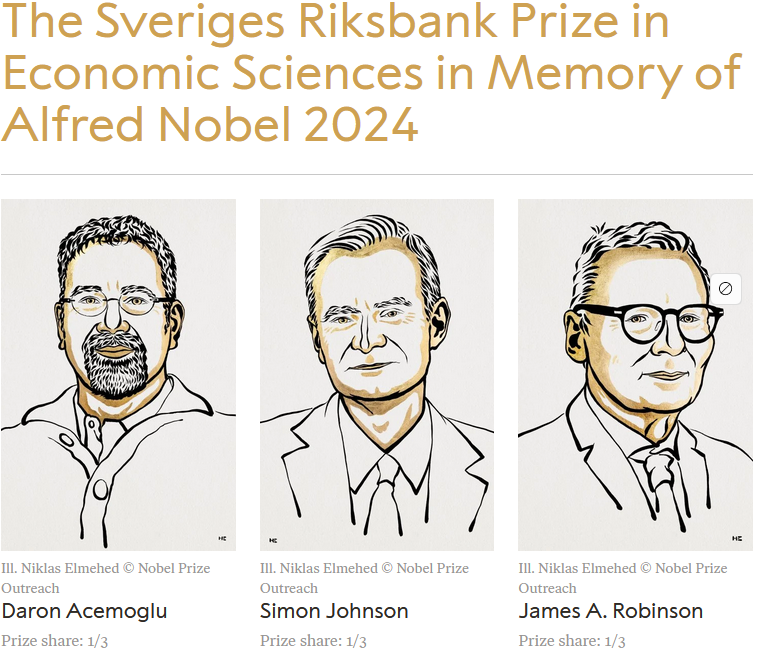 The Sveriges Riksbank Prize in Economic Sciences in Memory of Alfred Nobel 2024 was awarded jointly to Daron Acemoglu, Simon Johnson and James A. Robinson « for studies of how institutions are formed and affect prosperity »
The Sveriges Riksbank Prize in Economic Sciences in Memory of Alfred Nobel 2024
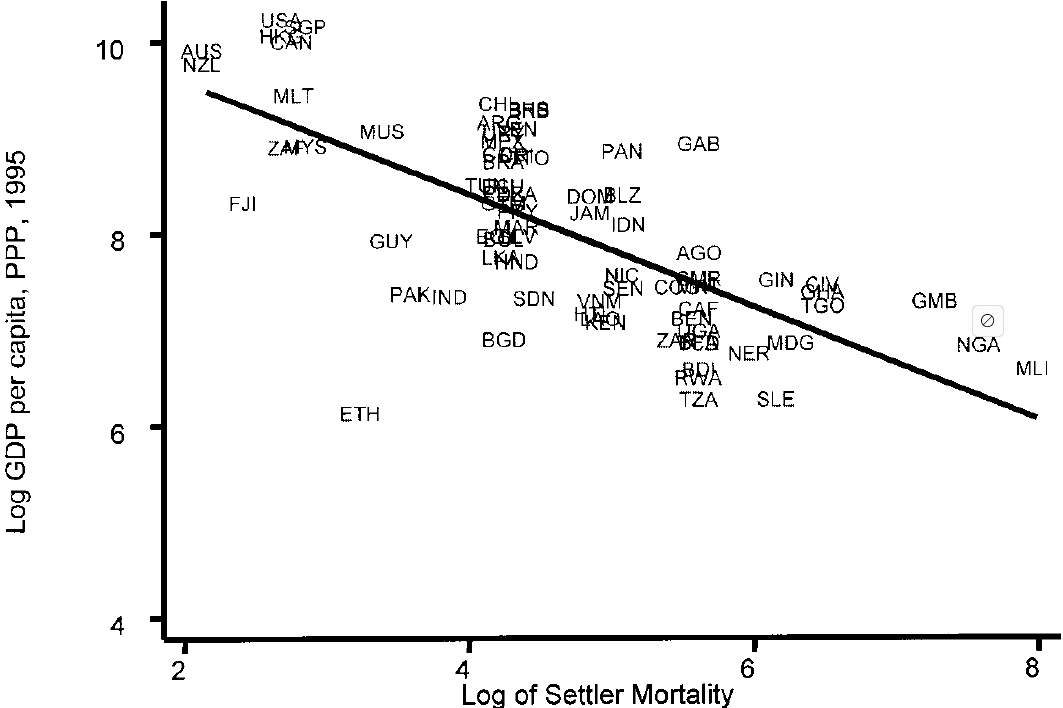 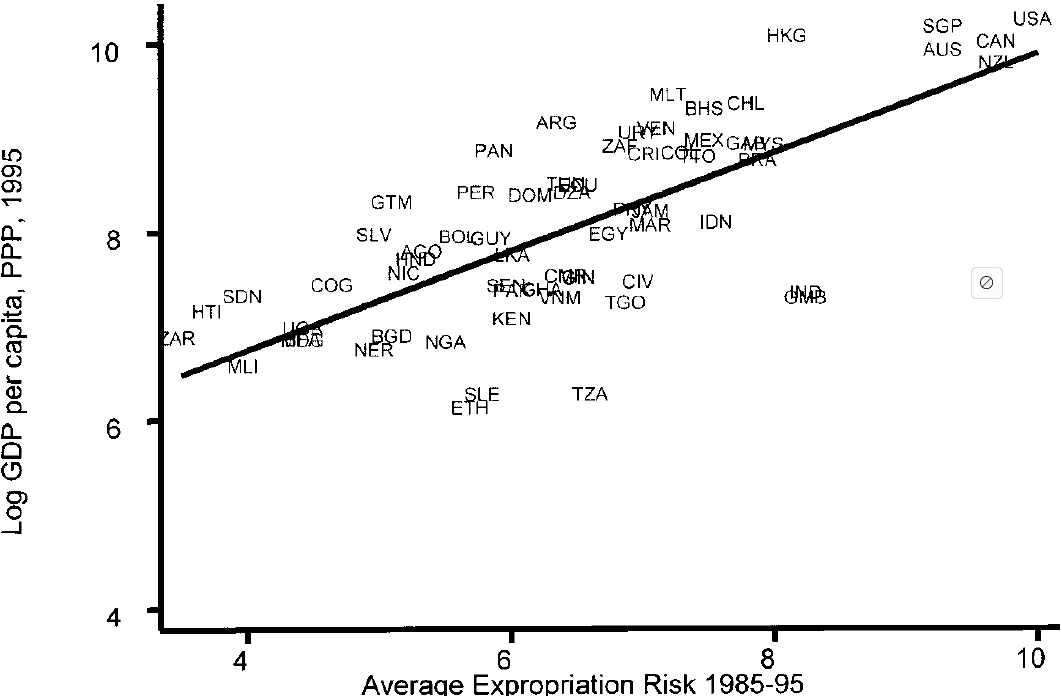 The colonial origins of comparative development
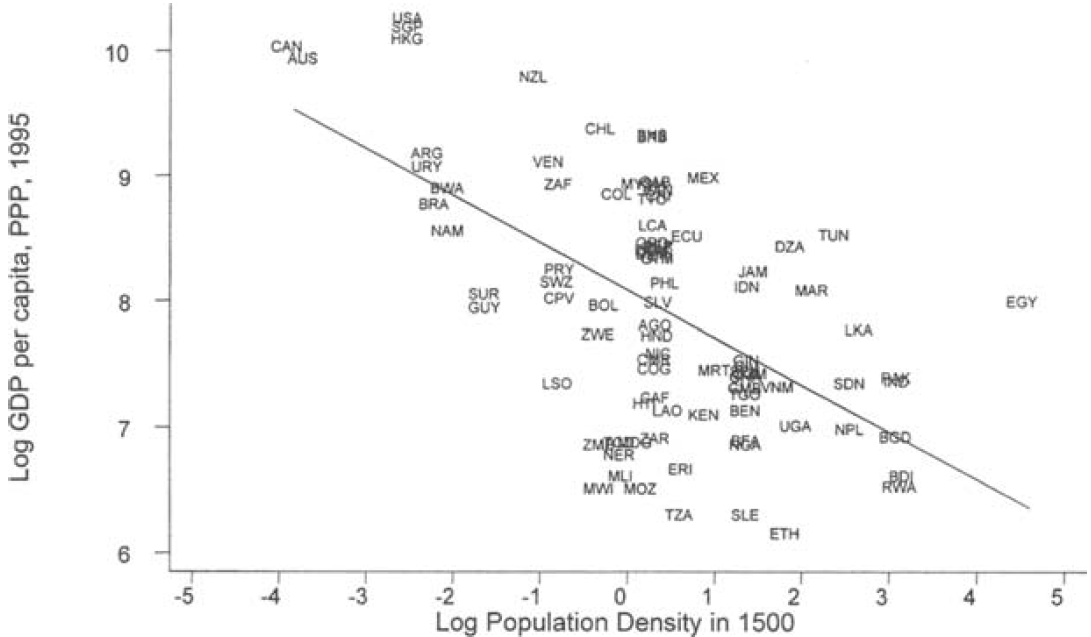 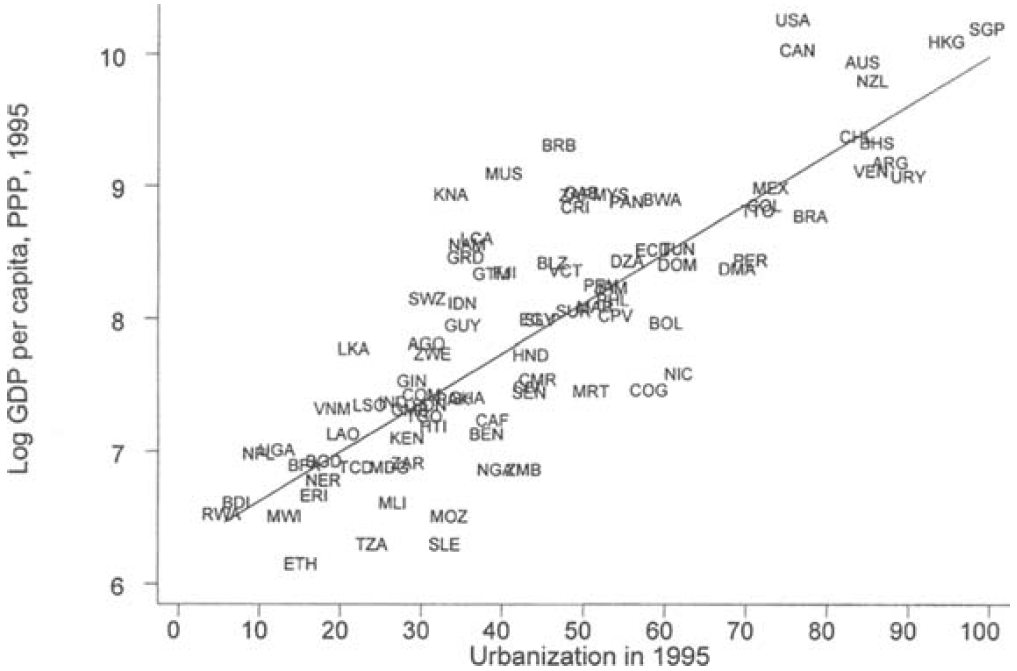 Reversal of fortune: geography and institutions in the making of the modern world income distribution
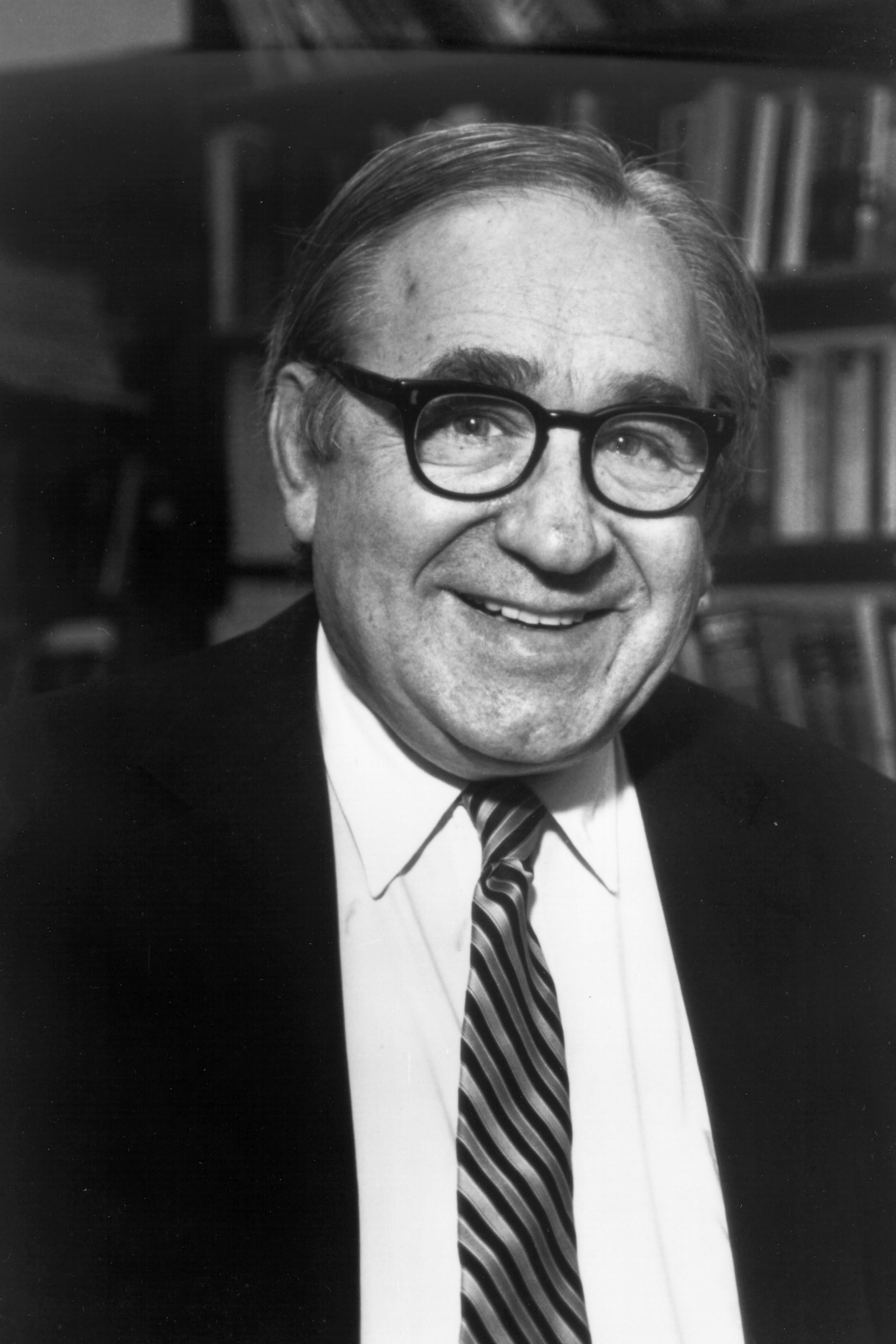 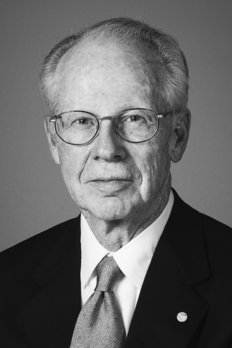 The role of instituions in economic development
- an idea that dates back to Adam Smith and John Stuart Mill
- 1993: Douglass North and Robert Fogel for their discoveries on the role of institutions in economic history
- 2009: Elinor Ostrom for her analysis of economic governance, particularly of the commons
- 2009: Oliver Williamson for his analysis of economic governance, particularly the frontiers of the firm
- and therefore, 2024, for their analysis of where institutions come from and how they affect development
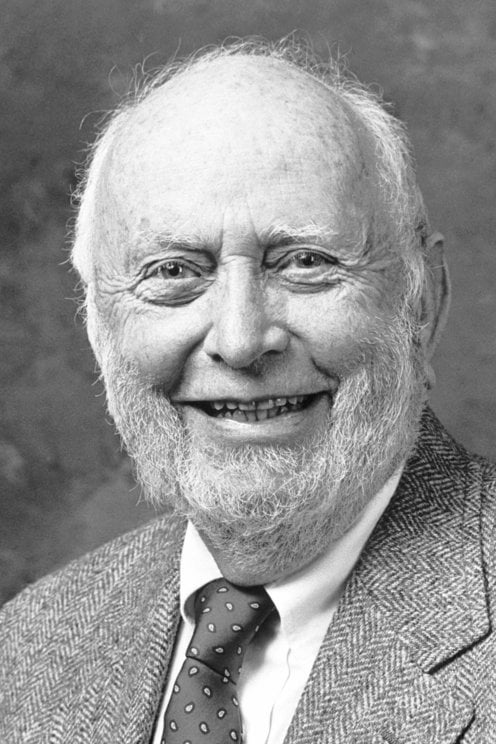 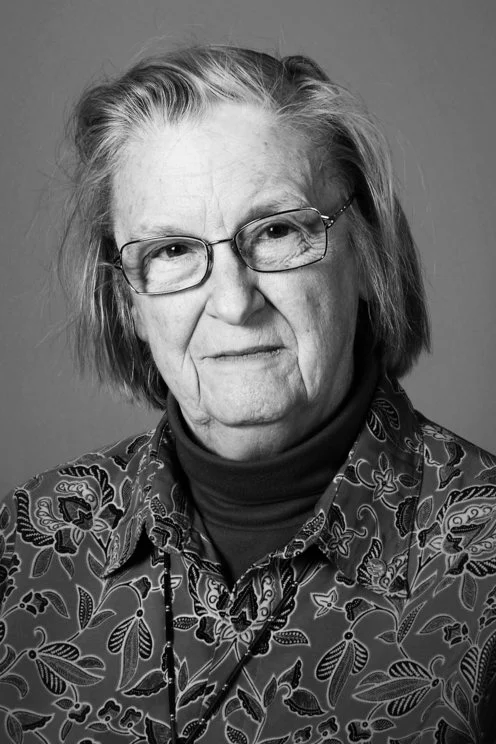 The next Nobel prize in institutional economics?
« for his demonstration that institutions don’t matter after all »
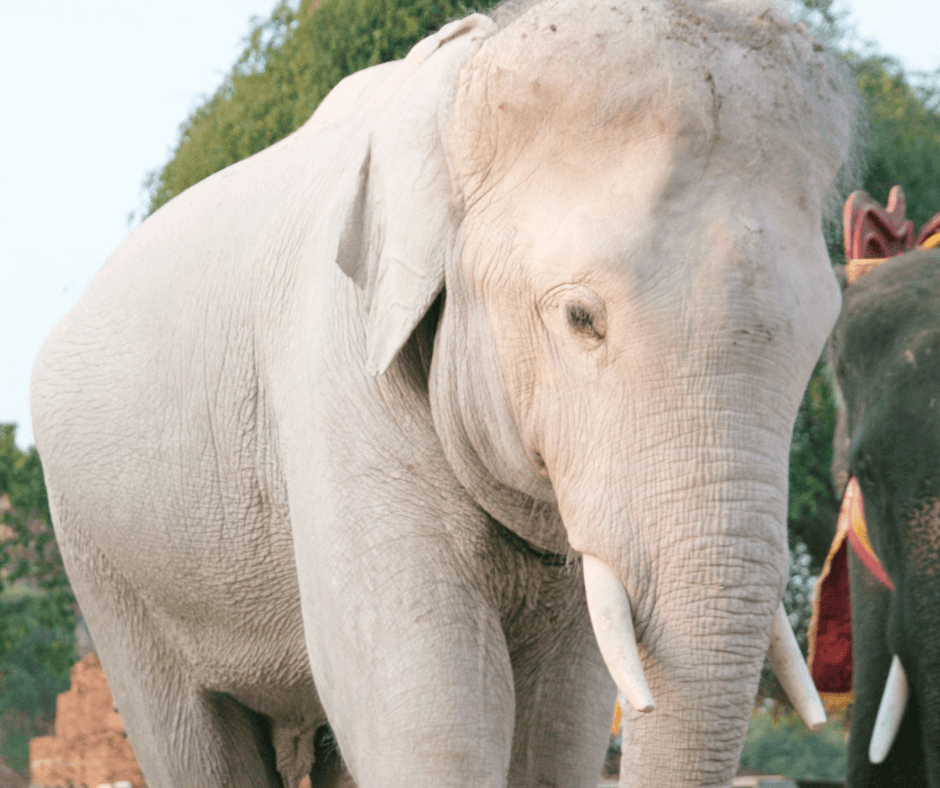 Institutions are supported by norms and culture
Of course this should be surprising to noone
- hard academic evidence, as in Salmon & Serra (JEBO, 2017) who show that culture matters in limiting bad behavior
- So many cases of failed transposition of institutions (land titling, anti-corruption hotlines, microcredit in South Africa etc)

« Context matters », not only incentives, also culture
Definition
Culture is « socially transmitted information that shapes behavior and can evolve independently of genes » (Boyd & Richerson)

Minimal definition, measurable, can be adapted to language features or norms, and we can (and we will) model transmission
It permits evolution. Culture is not only heritage, it changes under selective pressure

Institutions  Culture
Outline of the workshop
Alberto Bisin & Thierry Verdier
A setup inspired from evol bio and anthropology
Solving the model
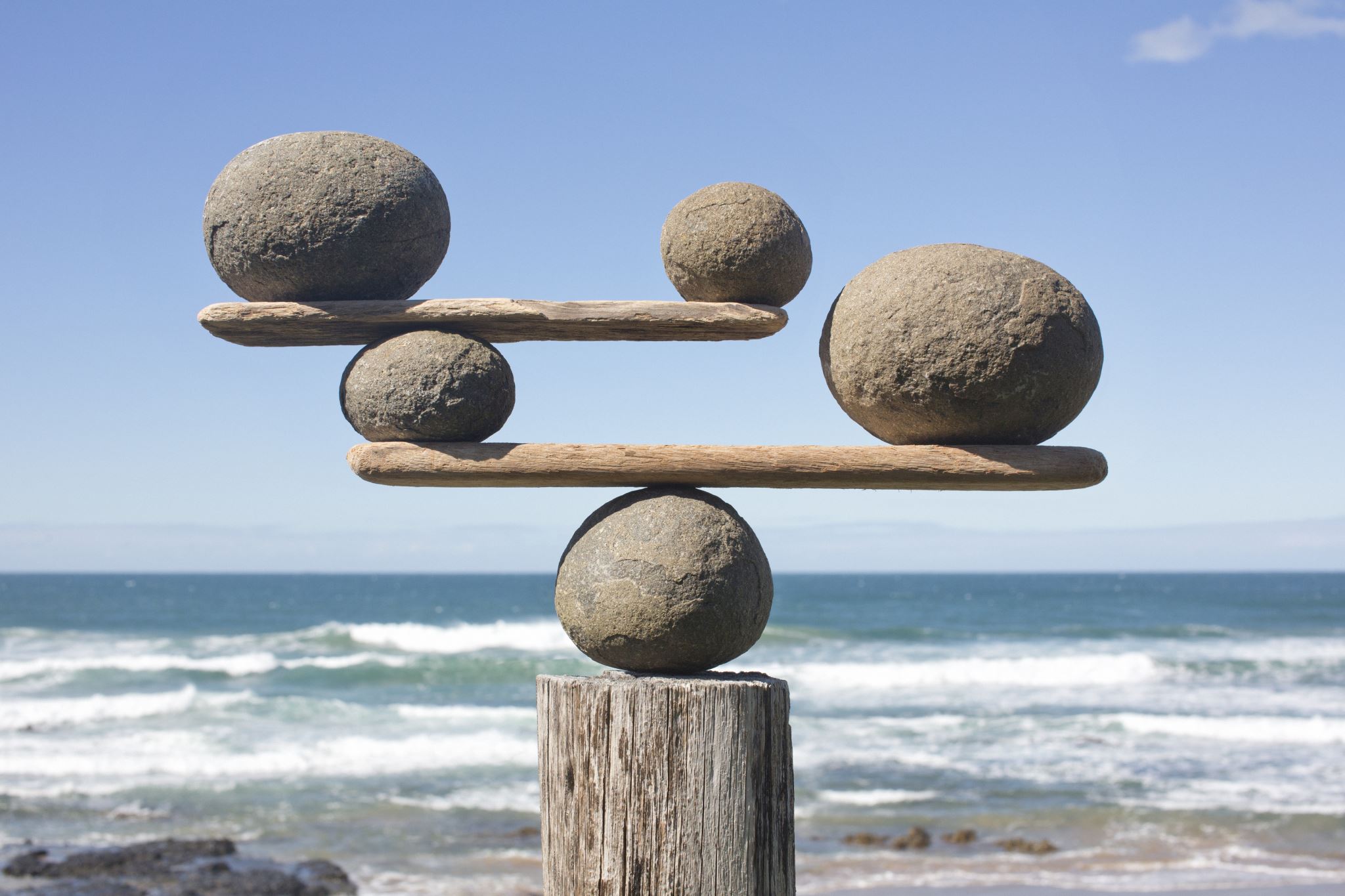 Dynamics and equilibrium
Discussion
Open ideas for extensions (also check Bisin & Verdier ARE 2023)
Moses Shayo
A setup inspired from social psycho and experimental econ
A setup inspired from social psycho and experimental econ
Multiple social equilibria
Discussion
Open ideas for extensions
Interdisciplinary considerations
Other definitions of culture
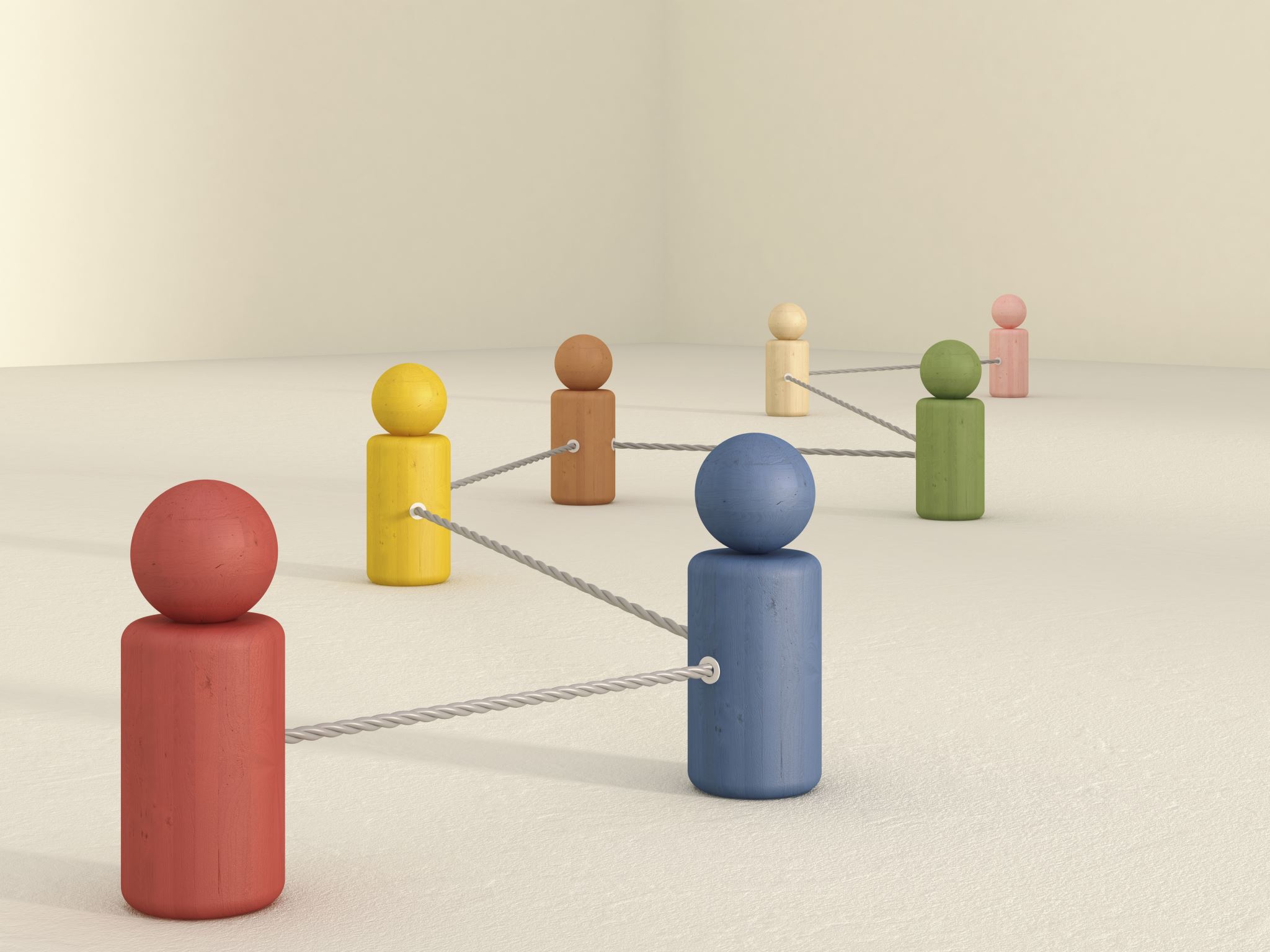 Modern theories of cultural evolution(Also check Boyd & Richerson PNAS 2024)
Dual-inheritance framework
Faster adaptation to quickly changing environments
Cooperation emerging from individual learning behavior
Gene-culture co-evolution
Institutions affect payoffs so powerfully they affect our biology
Cumulative culture
Technology diffusion mirrors cultural transmission, not only factor substitution
Cultural group selection
Multilevel inter-group vs intra-group selection
Methods from other disciplines
Some takeaways
Culture is measurable, can be modeled, and changes
Formal institutions depend on a cultural substrate
Cultural evolution offers tractable micro-foundations
Interest in what other disciplines have to say is not a luxury